Red and Orange Future Reliability
2019 - 2029
August 13, 2018
Agenda
Review Future Capacity 

Define the Magnitude of Orange and Red Line Changes 

Review the controllable and noncontrollable factors that impact current reliability

Present Prediction for Future Orange and Red Line Reliability
8/13/2018
Preface
The Red and Orange Line are complicated networks that operate as a  “system of systems”  consisting of: Traction Power, Signals, Communications, Vehicles, Operating Rules, Environment, Crew and Customers 

Predicting interactions between such complex “system of systems” is challenging given the nearly infinite combination of scenarios and starting conditions. 

Reliability predictions utilize system models and expected performance of system components to predict future performance in a defined starting condition. 

We have developed a forward looking qualitative reliability prediction utilizing the same tools used for measuring and reporting our performance reliability today.
8/13/2018
Future Capacity
The MBTA is investing in programs to increase the system capacity on the Red and Orange Lines. 
A larger and new fleet of vehicles  
Upgrades to the Signal and Train Control System 
Dwell Time Improvement Initiative 

Future Service 
Red Line going to 3 minute peak headways
Orange Line going to 4.5 minute peak headways
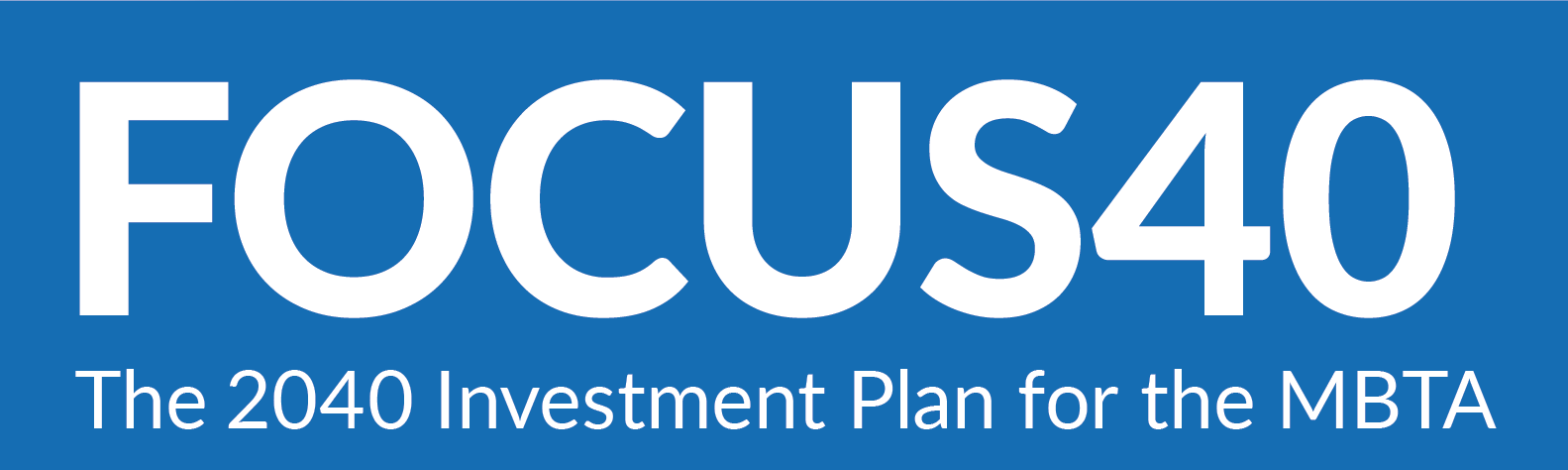 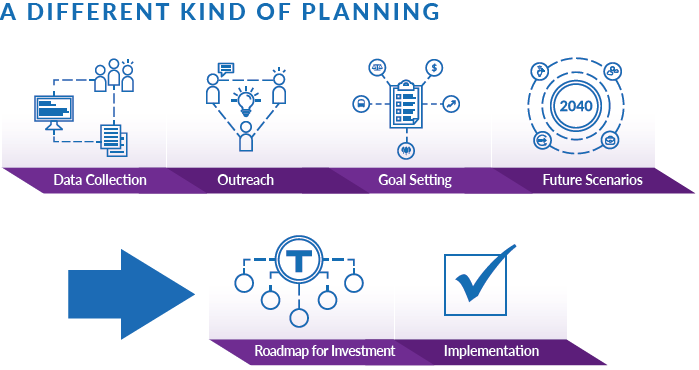 8/13/2018
Capacity vs Reliability
Future Capacity
Current Capacity
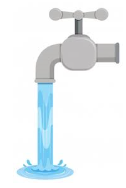 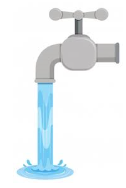 8/13/2018
Capacity vs Reliability
The lines are running faster and doing more in the same time period increasing the wear on our system.
The charts below show the weekly wear before and after of both lines. 
Increasing a systems wear increases that systems probability of failure.
8/13/2018
Orange Line and Red Line Reliability Today
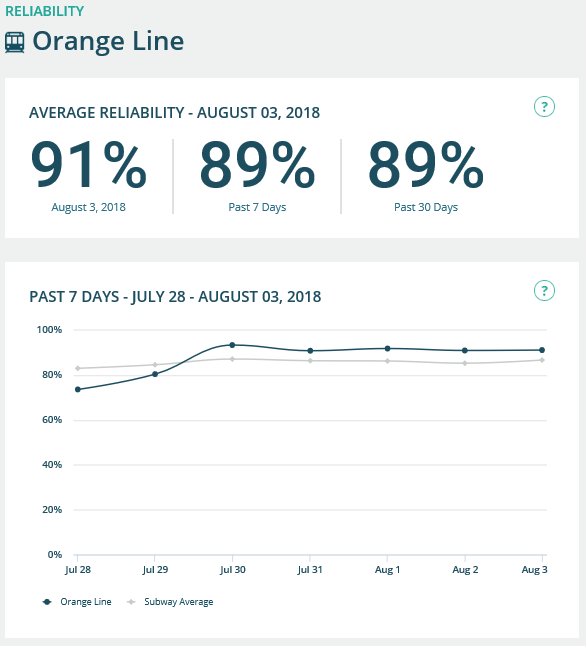 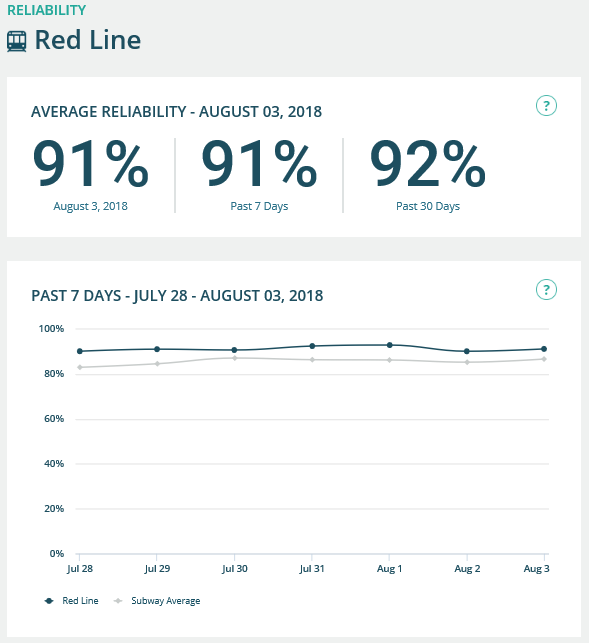 Orange Line
Red Line
8/13/2018
Delay Impact
Problem Arises
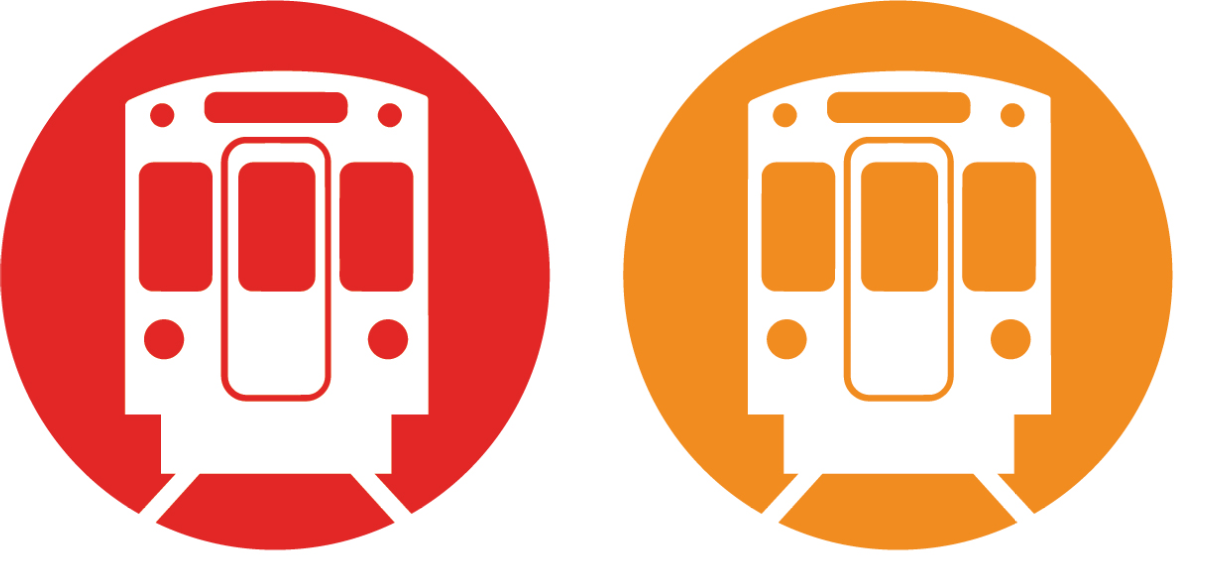 Any incident has cascading impacts on each line. 

Cascading Delays can be worse than the initial delay.
Back In Service
Taken Out 
of Service
Dwell Time Impacts
Capacity Impacts
Longer time a passenger takes to board a train due to crowded platforms or trains.  This results in train spending more time at a station
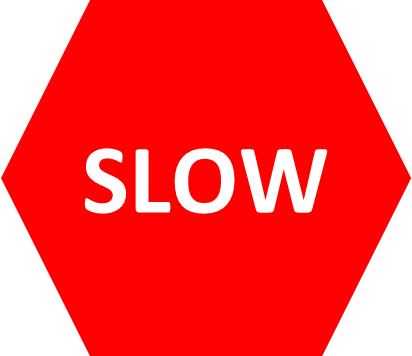 8/13/2018
Causes of Delay
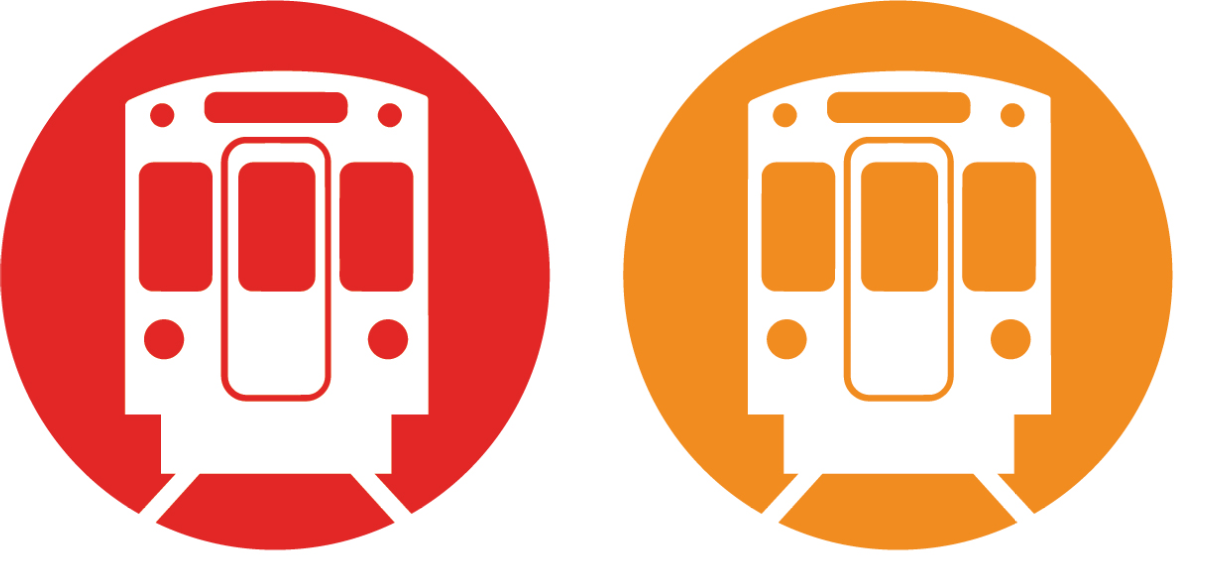 Delay
30% Uncontrollable Delays
70% Controllable Delays
Dwell Time
Uncontrollable Delays will always limit our real service reliability. 
Using today’s reporting methods our maximum achievable reliability is 97% & 98% for the Red & Orange lines respectively.
Police Action
Signal Problem
Dwell Time
Special Events
Other Factors
Disabled Train
Other Factors
8/13/2018
Controllable Delays
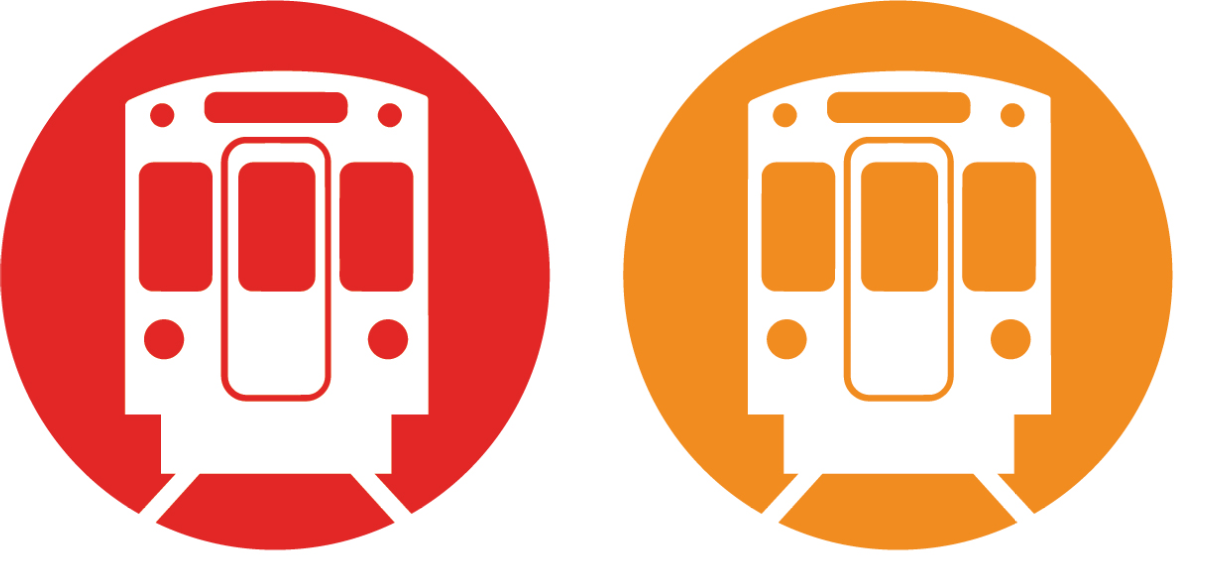 Delay
70% Controllable Delays
Disabled Train
Signals Problem
Dwell Time
Other Factors
Completely New Fleets 
Larger Fleet 
Better Maintenance Tech
Automatic Train Control Automatic Station Stopping Wider Doors 
Improved Procedures
Modern Signal Controls
Upgraded Sections 
Better Maintenance Tech
8/13/2018
We expect
A reliability prediction was conducted considering: 
Improvements to vehicles and infrastructure 
Increased wear on the system due to increased capacity
Shorter recovery time due to faster headways.
Disabled Train
Train Related Delays to drop 50-60%
Signals Problem
Signals related delays drop by 50-70%
Dwell Time
Dwell time related delays will drop by 30-40%
8/13/2018
Reliability Goal
We expect to be able to achieve the following Average Performance Reliability when all vehicles, infrastructure and operational programs are implemented:
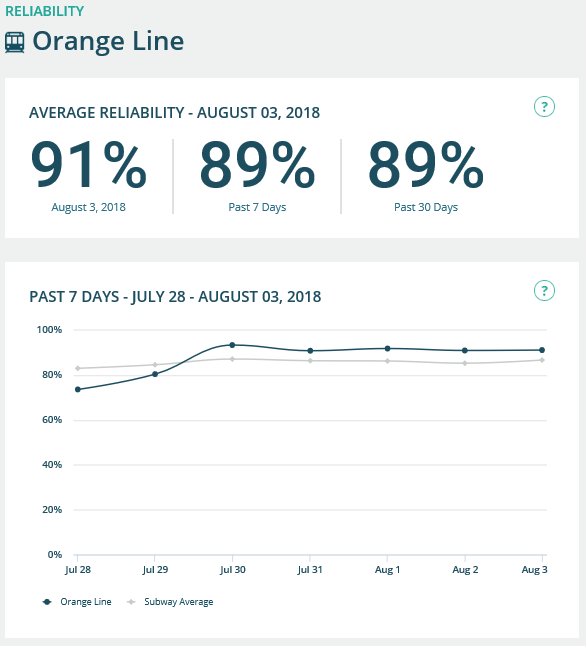 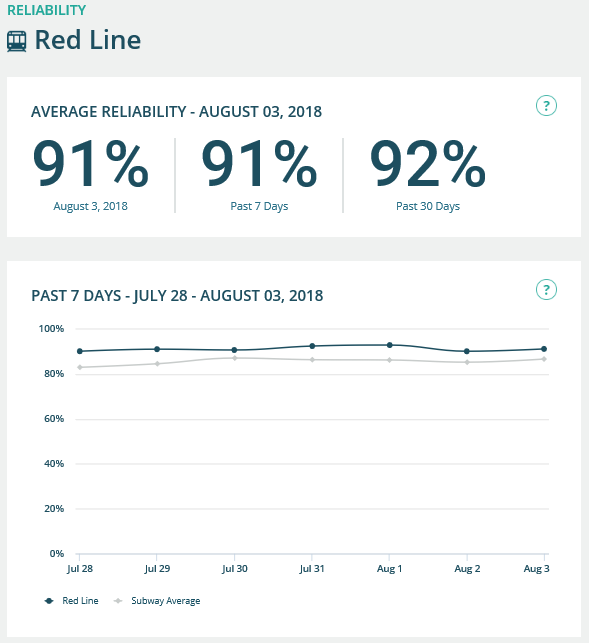 Orange Line
Red Line
maximum achievable 97%
Average Reliability 2025

95%
Average Reliability 2025

96%
maximum achievable 98%
We expect hourly, daily weekly and yearly variations based on both controllable and uncontrollable variables
8/13/2018
Next Steps
Development of a 25 year Long Term Asset Management Plan commencing in 2025 to ensure we sustain asset performance

Develop reliability improvement predictions for the line as projects are being completed by 2025

Refine performance calculation beyond current Reliability Metric

Update to Board in January 2019
8/13/2018
Appendix
Additional Information
8/13/2018
Red Line Vehicle and Infrastructure Programs
Signal Design/Build NTP
2018
2019
2020
2021
2022
2023
2024
2025
14 New Cars
Signal Design Underway
Expanded Wellington Yard
62 New Cars
8 Signal Sections Complete
110 New Cars 
13 Signal Sections  and ATO Complete
186 New Cars
Expanded Codman Yard
Rebuilt Cabot Facility & Yard
252 New Cars
Automatic Train Operation (ATO)
System Tuning
New Headway Operations
8/13/2018
Improved Orange Line Reliability Due to Vehicle and Signal Programs
6 New Cars 
Signal Design/Build NTP
2018
2019
2020
2021
2022
2023
2024
2025
58 New Cars
Signal Design Underway
Expanded Wellington Yard
106 New Cars
Signal Design Underway
Expanded Wellington Facility
152 New Cars 
8 Signal Sections & ATO Complete
Rebuilt Wellington Yard
152 New Cars 
11 Signal Sections Complete
Automatic Train Operations (ATO)
System Tuning
New Headway Operations
8/13/2018